3. ОСНОВНЫЕ КОНЦЕПЦИИ РЕЛЯЦИОННЫХ БАЗ ДАННЫХ
Реляционная модель базы данных
Объекты реляционных баз данных
Запросы к базам данных
Нормализация данных
Операции реляционной алгебры
Реляционная база данных представляет собой хранилище данных, содержащее набор двухмерных таблиц.
Каждая таблица содержит сведения об однотипных объектах.
Каждая строка таблицы содержит сведения о конкретном объекте.
1. Реляционная модель базы данных
Правила для реляционных таблиц: 
1.Каждое значение в ячейке таблицы должно быть неделимым. 
2.Значения данных в столбце должны принадлежать к одному типу. 
3.Каждая запись в таблице уникальна. 
4.Каждое поле имеет уникальное имя.
5.Последовательность полей и записей в таблице несущественна. 
6.Обрабатывать записи и поля таблицы можно в любой последовательности.
1. Реляционная модель базы данных
Первичный ключ таблицы – это поле (группа полей), значение которого уникально для каждой записи таблицы.
Внешний ключ — это поле значения которого совпадают с имеющимися значениями первичного ключа другой таблицы.
Взаимоотношение между таблицами называется связью. Связь между двумя таблицами устанавливается по первичному  и внешнему ключам.
1. Реляционная модель базы данных
Клиенты
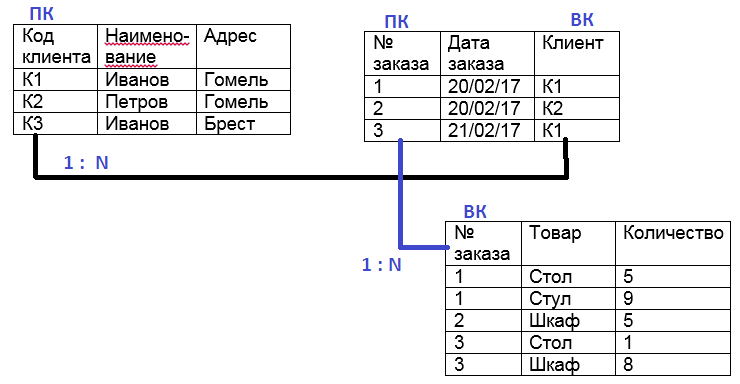 Заказы
1. Реляционная модель базы данных
Товары
Правила ссылочной целостности:
первичный ключ таблицы должен содержать только уникальные непустые значения;
внешний ключ подчиненной таблицы должен содержать только значения первичного ключа основной таблицы;
из основной таблицы нельзя удалить запись, если она связана с записями подчиненной таблицы.
1. Реляционная модель базы данных
Таблицы / поля
Индексы
Ограничения и правила
Представления
Триггеры и хранимые процедуры
Объекты для генерации первичных ключей
Пользователи и роли
Системный каталог
2. Объекты реляционных баз данных
Основное назначение запросов – отбор записей из таблиц по определенному условию.
Результат запроса – курсор – виртуальная таблица, хранящаяся в памяти ПК.
3. Запросы к  базам данных
Механизмы создания запросов:
Язык запросов SQL (Structured Query Language)
Запрос по образцу QBE (Query by Exsemple)
Функции, определенные пользователем UDF (User-Defined Functions) 
Транзакции
3. Запросы к  базам данных
SQL - это непроцедурный язык, используется для формулировки запросов к базам данных.

SELECT CONECT,VIDDOK, First(DISP) AS Isp, First(KSROK) AS Plan, First(DATISP)Faktih
FROM VIDDOK INNER JOIN (KARTDOK LEFT JOIN KARTDOKISP ON CONECT = CONECT) KODVIDDOK = VIDDOK
WHERE (((Kod1)=[TIP]) AND ((TIP)=[TIP])))
GROUP BY KARTDOK.CONECT, VIDDOK.VIDDOK;
3. Запросы к  базам данных
Операторы SQL можно разделить на несколько категорий: 
Data Definition Language (DDL) - язык определения данных
Data Manipulation Language (DML) - язык управления данными
Data Control Languages (DCL) - язык, используемый для управления пользовательскими привилегиями 
Transaction Control Language (TCL) - язык для управления транзакциями 
Cursor Control Language (CCL) - операторы для определения курсора
3. Запросы к  базам данных
Запрос по образцу QBE (Query by Exsemple)
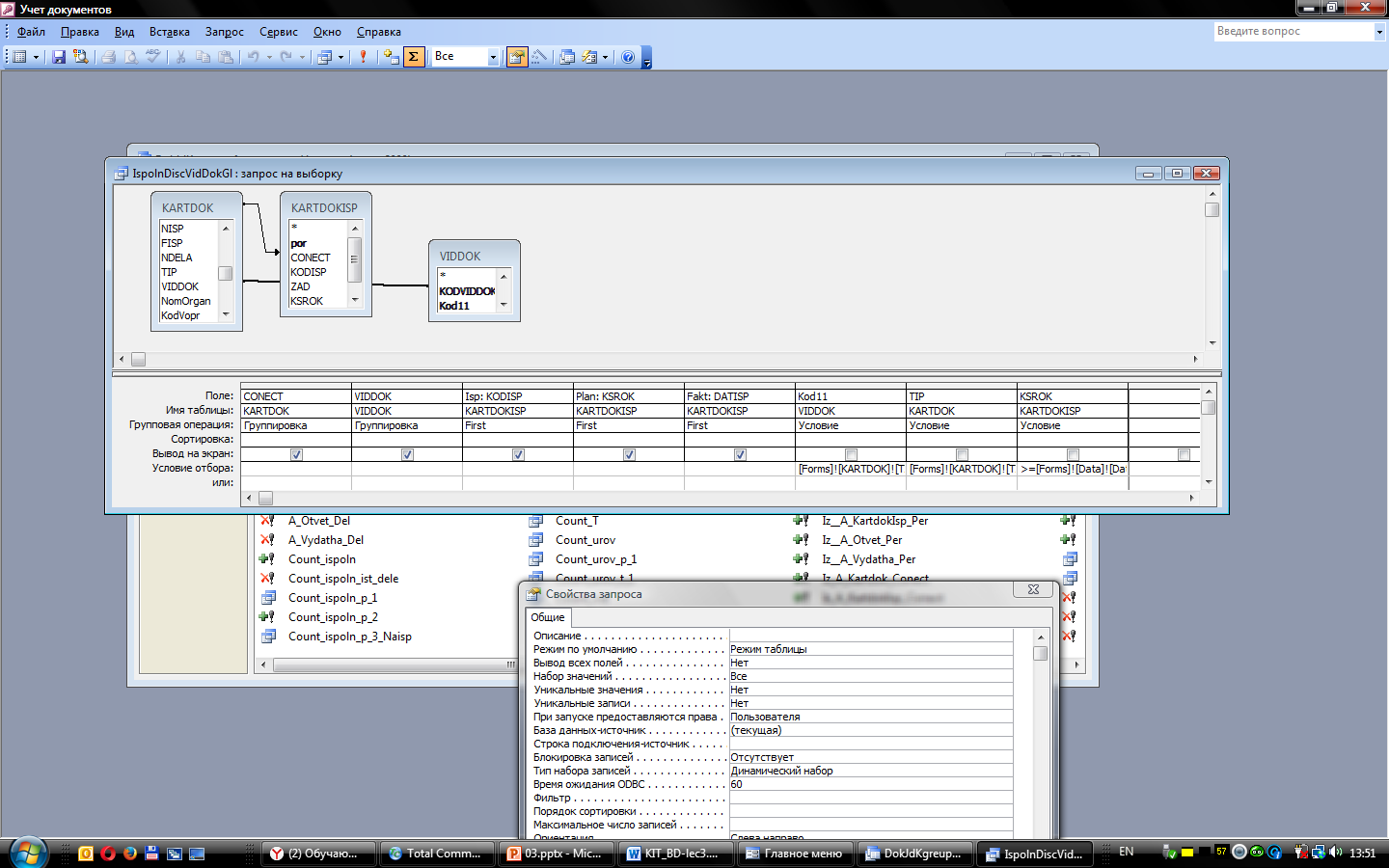 3. Запросы к  базам данных
Функции, определенные пользователем UDF (User-Defined Functions) – программы, созданные программистами на языке СУБД и команд SQL.
3. Запросы к  базам данных
Транзакция - это группа операций над данными, которые либо выполняются все вместе, либо все вместе отменяются. 
Завершение транзакции означает, что все операции, входящие в состав транзакции, успешно завершены, и результат их работы сохранен в базе данных. 
Откат транзакции означает, что все уже выполненные операции, входящие в состав транзакции, отменяются и все объекты базы данных, затронутые этими операциями, возвращены в исходное состояние.
3. Запросы к  базам данных
Нормализация представляет собой процесс реорганизации данных путем ликвидации повторяющихся групп и иных противоречий в хранении данных с целью приведения таблиц к виду, позволяющему осуществлять непротиворечивое и корректное редактирование данных.
Теория нормализации основана на концепции нормальных форм.
4. Нормализация данных
Любая реляционная таблица уже находится в первой нормальной форме.
Таблица находится во второй нормальной форме, если она находится в первой нормальной форме и ее неключевые поля полностью зависят от всего первичного ключа.
Таблица находится в третьей нормальной форме, если она находится во второй нормальной форме и все ее неключевые поля нетранзитивно зависят только от первичного ключа
4. Нормализация данных
Реляционная алгебра — формальная система манипулирования отношениями в реляционной модели данных.
В базах данных операции реляционной алгебры реализованы командой языка SQL: Select.
5. Операции реляционной алгебры
Выборка
Выборка (R WHERE f) отношения R по формуле f представляет собой новое отношение с таким же заголовком и телом, состоящим из таких кортежей отношения R, которые удовлетворяют истинности логического выражения.
5. Операции реляционной алгебры
Выборка
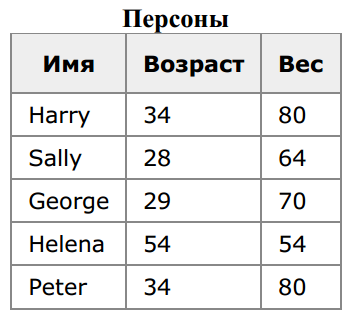 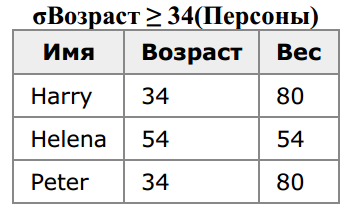 5. Операции реляционной алгебры
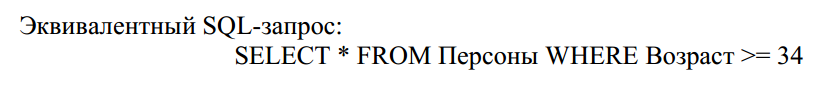 Проекция
Операция проекции — унарный оператор, записываемый как πa1,…,an(R) где a1,…,an — список полей, подлежащих отбору.
Результатом такой операции будет набор последовательностей значений отношения R, в котором будут присутствовать только поля, перечисленные в списке.
5. Операции реляционной алгебры
Проекция
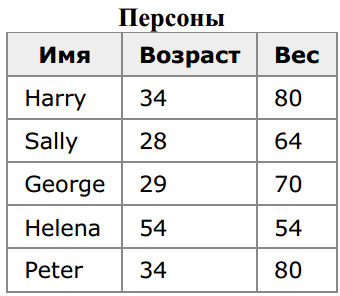 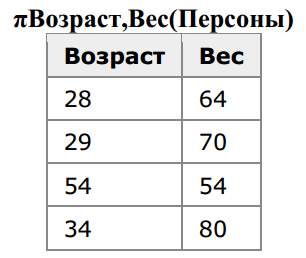 5. Операции реляционной алгебры
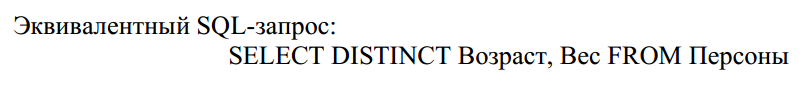 Объединение
Результатом объединения отношений A и B будет новое отношение, с кортежами, принадлежащими А или В.
5. Операции реляционной алгебры
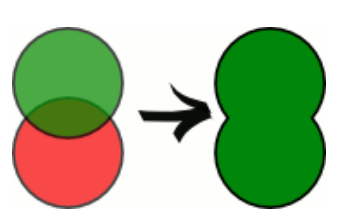 Объединение
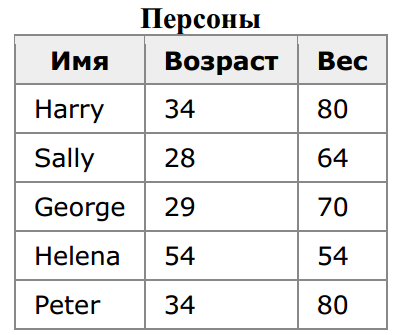 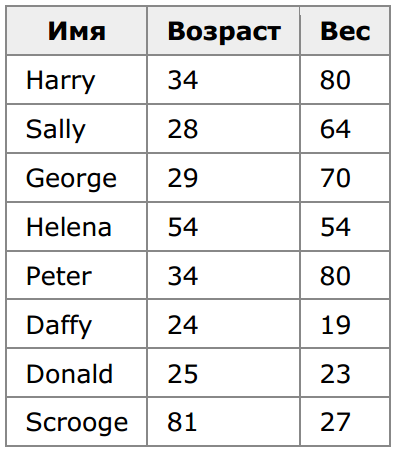 5. Операции реляционной алгебры
=
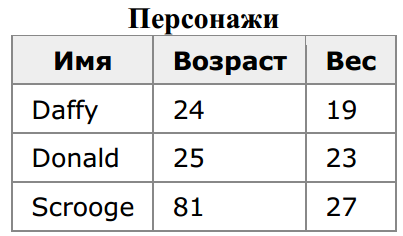 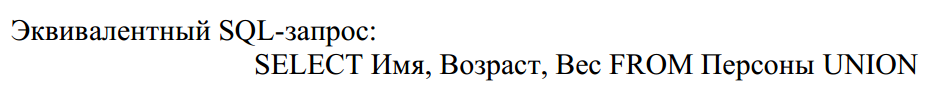 Пересечение
Результатом пересечения отношений A и B будет новое отношение, с кортежами, принадлежащими одновременно А или В.
5. Операции реляционной алгебры
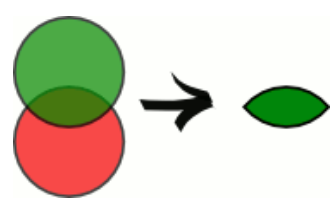 Пересечение
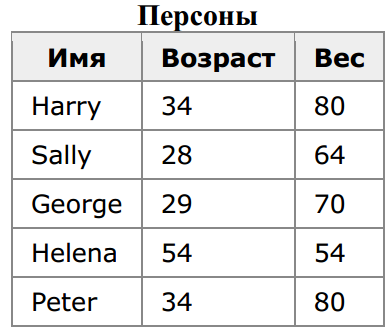 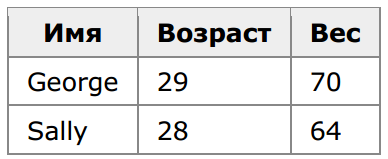 5. Операции реляционной алгебры
=
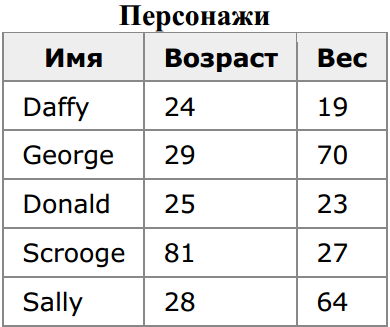 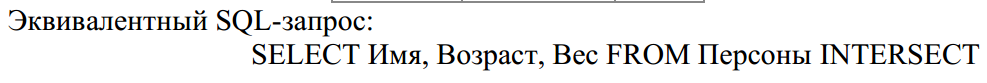 Разность
Результатом пересечения отношений A и B будет новое отношение, с кортежами, принадлежащими А и не принадлежащими В.
5. Операции реляционной алгебры
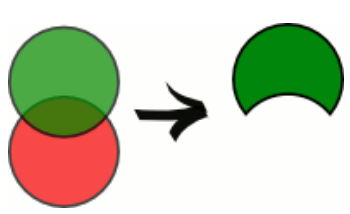 Пересечение
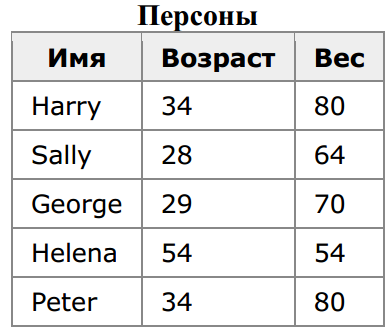 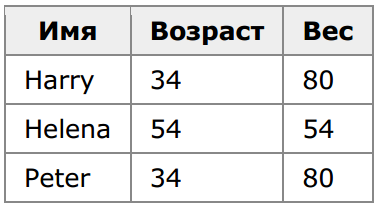 5. Операции реляционной алгебры
=
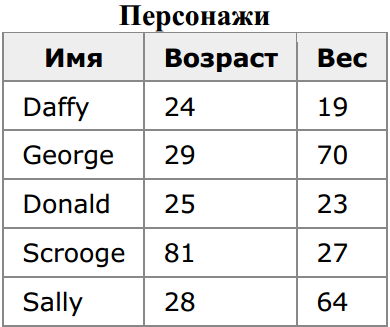 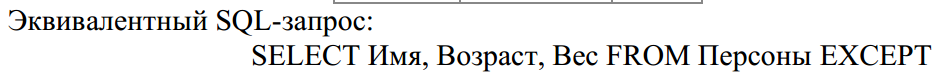 Произведение
Результатом произведения отношений A и B будет новое отношение, с кортежами, полученными сцеплением кортежей А и В.
5. Операции реляционной алгебры
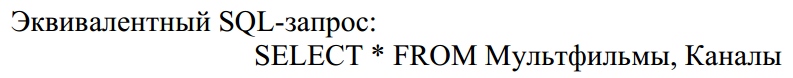 Произведение
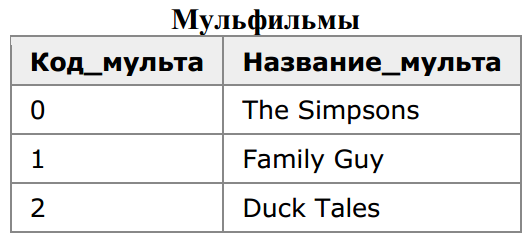 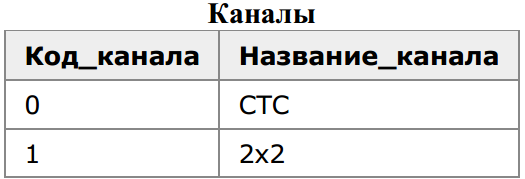 5. Операции реляционной алгебры
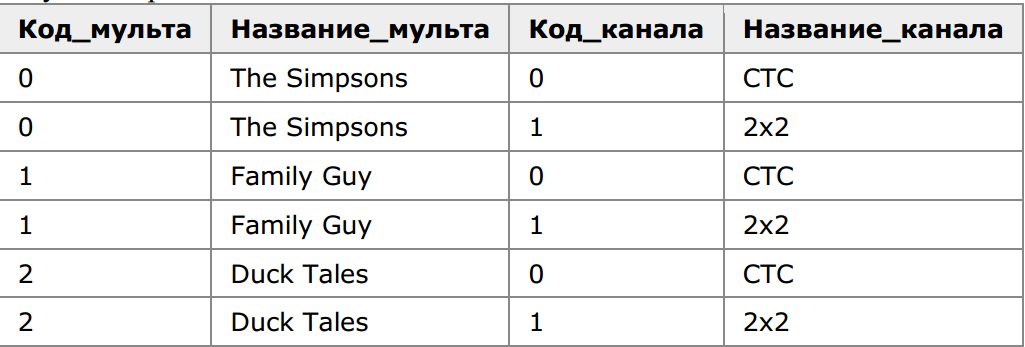 Деление
Результатом деления отношения A на B будет новое отношение, с кортежами из А, для которых присутствуют все значения в В.
5. Операции реляционной алгебры
Деление
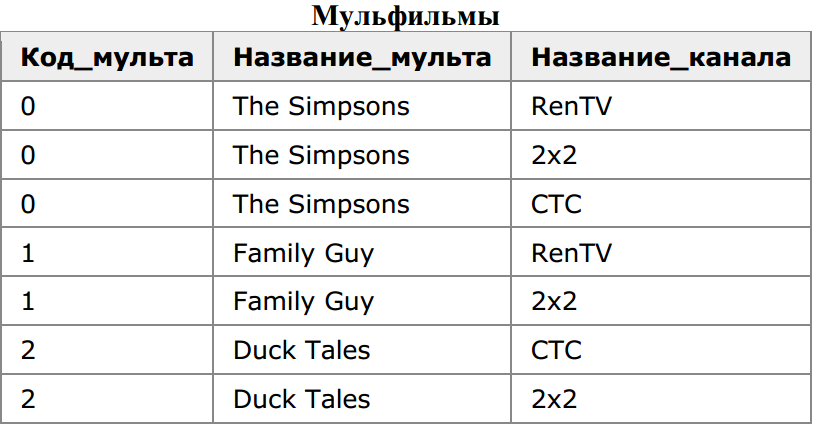 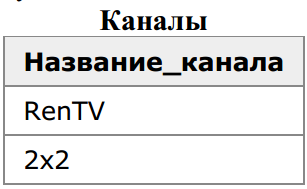 5. Операции реляционной алгебры
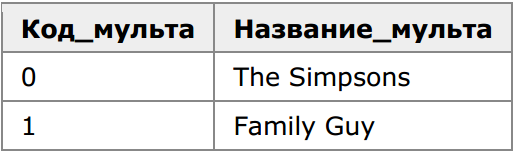 Соединение
Операция соединения есть результат последовательного применения операцийпроизведения и выборки. 
Если в отношениях и имеются атрибуты содинаковыми наименованиями, то перед выполнением соединения такие атрибутынеобходимо переименовать.
5. Операции реляционной алгебры
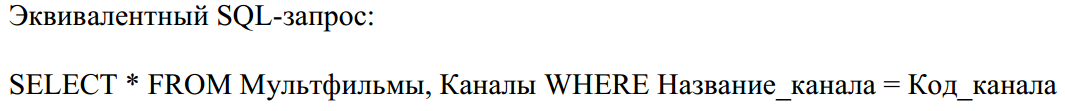 Соединение
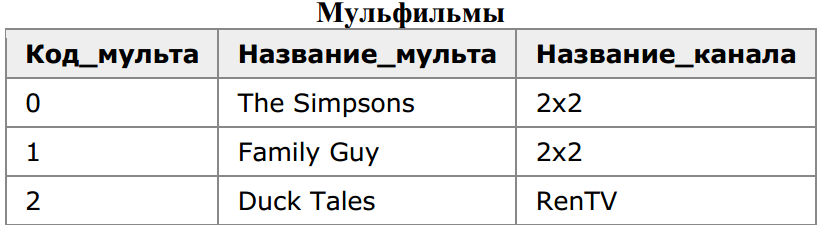 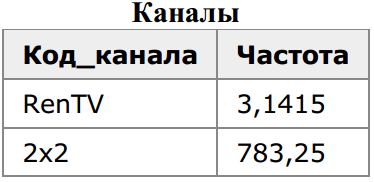 5. Операции реляционной алгебры
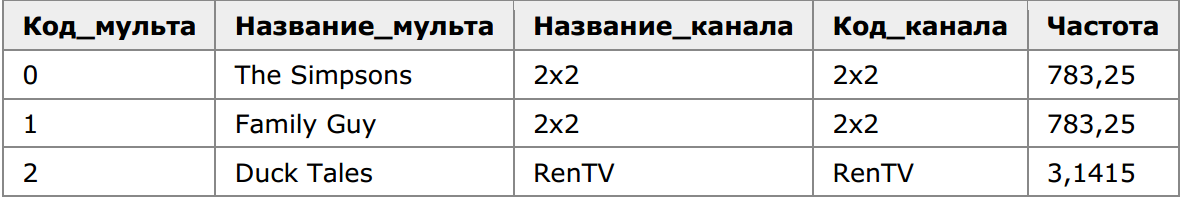